WIPO’s Rewards and Recognition Program (RRP)
Geneva
January 29, 2016
Cornelia Moussa
Director, Human Resources Management Department (HRMD)


With respect to illustrations in this presentation, credit is given to iStock.
Aim of the Pilot Program
Publically recognize and reward  exceptional performance in WIPO
 Generate interest of other  staff members to receive similar rewards
Scope of the Pilot Program
Recognition: 
 about 140 staff members received certificates   for outstanding performance
 Rewards:
 12 Individual Rewards (2,500 CHF)
   3 Individual Rewards (training program) 
   3 Team Rewards (5,000 CHF)
[Speaker Notes: About 1100 staff members were covered under the Program

Care was taken to establish clear links with WIPO’s core values and strategic goals, as well as the PMSDS 

Recognition:
All staff who demonstrated outstanding performance in 2012 received a certificate from the Director General. 

Rewards:

Individual Reward: Results and Service-Orientation rewardsFor having achieved outstanding results or for demonstrating outstanding service-orientation.One staff per sector; in sectors with more than 100 staff, one reward per 100 staff
Individual Reward: Innovation and EfficiencyFor achieving outstanding results in an area related to innovation or in an area related to significant efficiency gains resulting in cost savings for WIPO. Three individuals: 1 senior staff (P5 to D2), 1 mid‑level staff (G7 and P1 to P4), 1 support staff (G2 to G6) 

Team Reward: Working as One rewardsFor exceptional team performance]
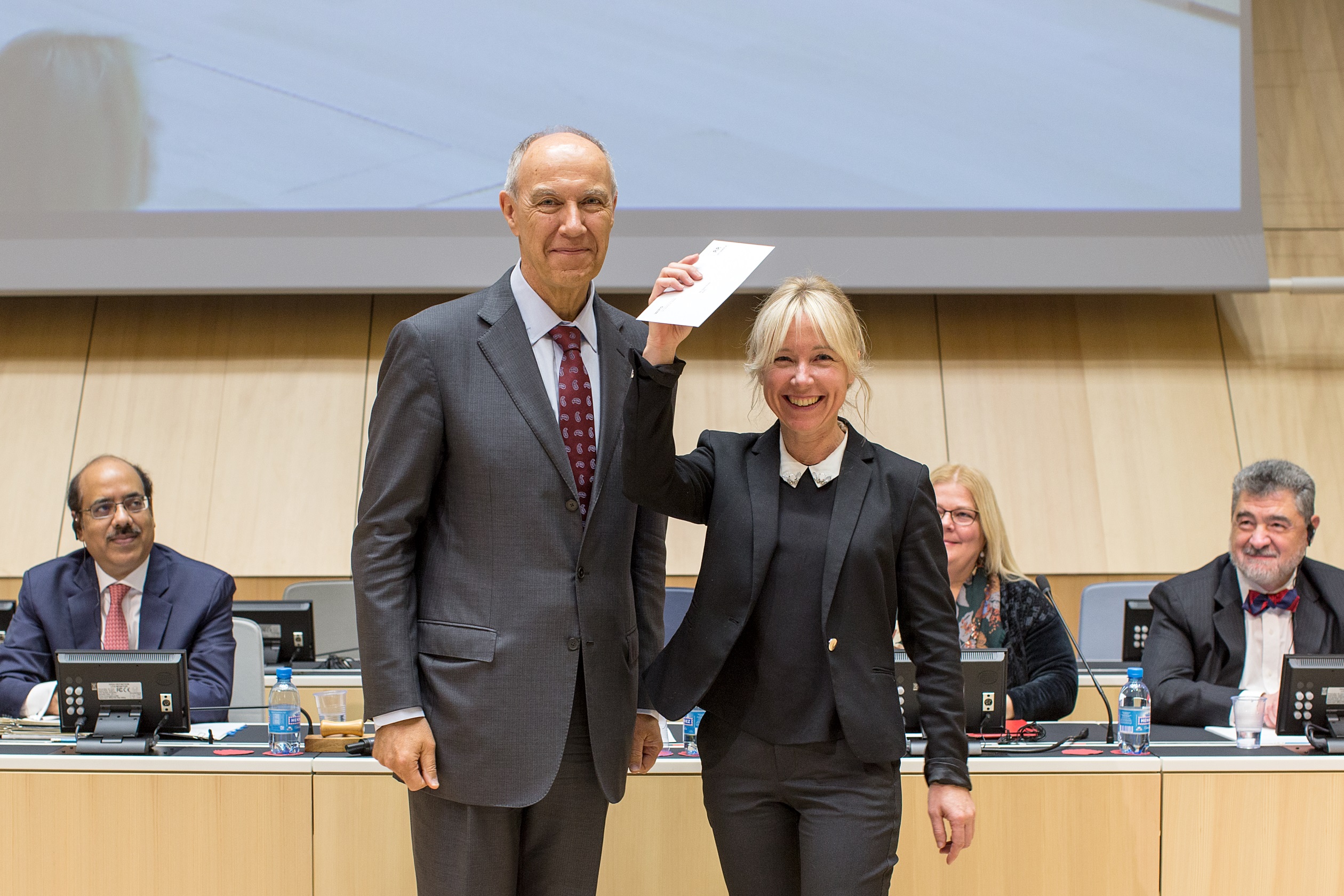 The Ceremony …
Assessment of the Pilot
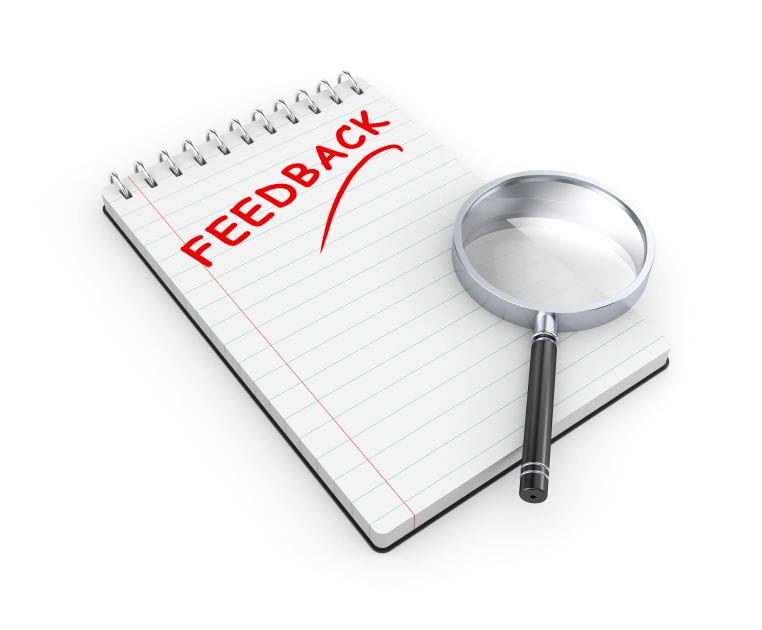 to learn from experience before designing the formal program
[Speaker Notes: After the ceremony HRMD wanted to assess the RRP to learn from the experience and to further improve the progarm before its final establishment.]
Looking for Help
Experience
 Neutrality
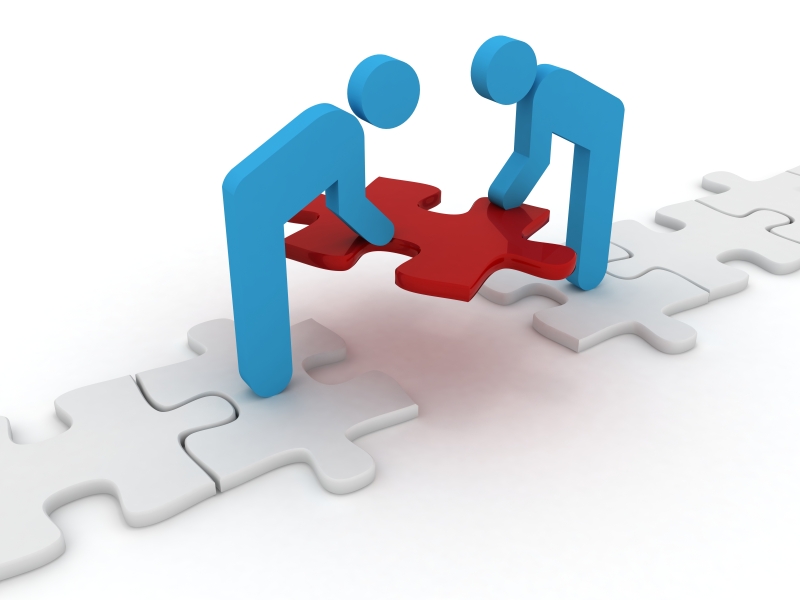 => Internal Oversight Division
The Evaluation – A Two Step Approach
Step 1: Lessons Learned Review               Workshop (after the Pilot 2013)
	=> Continue with the pilot in 2014

 Step 2: Detailed Evaluation                    (after the Pilot 2014)
	=> Design the formal program
Lessons Learned Review Workshop
About 40 participants
Facilitated by Internal Oversight Division and HRMD

 Outcome
 Right mix of recognition and rewards
 More tools for informal acknowledgement
 Ceremony was appreciated
 Better communication needed
[Speaker Notes: About 40 selected staff members (mainly team and individual beneficiaries of the pilot 2013) and one SMT member participated.

Outcome: 

The pilot has the right mix of informal acknowledgement, formal acknowledgement and rewards
There should be more tools for informal acknowledgement. 
The ceremony was appreciated by all staff. 
The positive effects could have been maximized by better, clearer and timelier communication to the nominated staff.]
Step 2: The Evaluation (after the pilot 2014)
All staff survey (good participation, about 360 people)
Additional survey for the Senior Management Team

 Outcome
Over 66% were of the opinion:
RRP is relevant to recognize good performance
Criteria for the rewards were clear and appropriate
Shortcomings: e.g. transparency, communication and staff involvement
Recommendation I
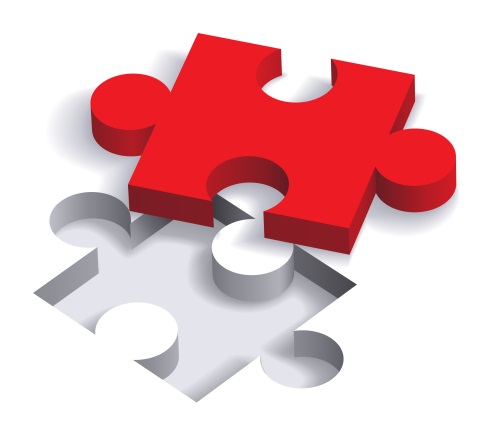 Prioritize in-kind and  intangible awards 
 New handbook for managers on “Showing Recognition”
Recommendation II
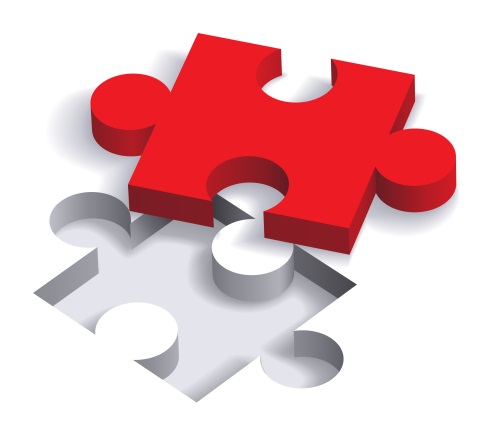 Improve and engage staff in  the nomination and selection  processes 
WIPO staff nominates and selects three staff members for a new reward (2,500 CHF) 
For the other rewards, WIPO managers instead of Program Managers are now responsible for the nomination of staff members and teams
[Speaker Notes: New reward: Environmental, Social and Governance Responsibility reward

For having significantly contributed to a positive and harmonious work environment with his or her highly professional attitude and behavior in the execution of work, for example in the way he or she has shared knowledge, provided services or demonstrated team spirit.]
Recommendation III
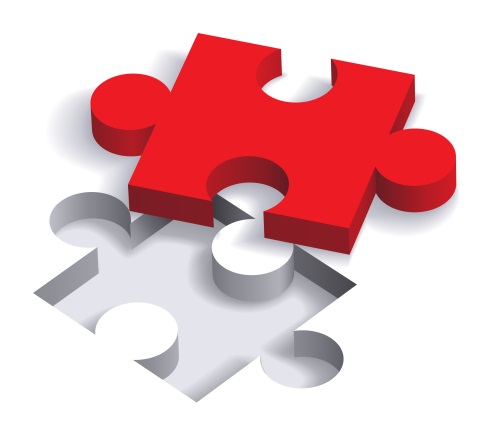 Better inform staff on  the RRP
WIPO Intranet site dedicated to the RRP
RRP email account
Implementation - The 2015 Rewards
New Reward

 9 nominations for the three rewards
 good participation of staff in the online poll

2015 Ceremony

 Individual rewards: 22 staff members
 Team rewards: 65 staff members (3 teams) e.g. “New Conference Hall” team
[Speaker Notes: New reward: “Environmental, Social and Governance Responsibility” Reward

For three staff member who have significantly contributed to a positive and harmonious work environment with his or her highly professional attitude and behavior in the execution of work 

Nominated and selected by staff 

Selection process: on-line poll -> good participation, about 400 staff members = one-third of WIPO staff 

2015 Ceremony – December 8, 2015

New Conference Hall Team:The team worked collaboratively from January to September 2014, with over 100 external professional firms and companies on the worksite - to deliver the completed New Conference Hall on time for the 2014 Assemblies]
Conclusion
Involvement of the Internal Oversight Division led to: 

 a better formal RRP
 Increased competence  in HRMD to evaluate projects
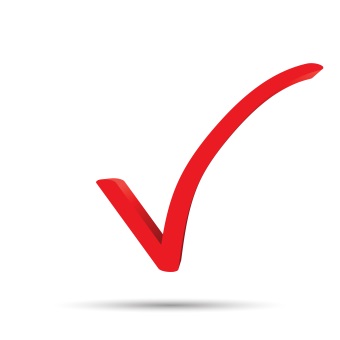 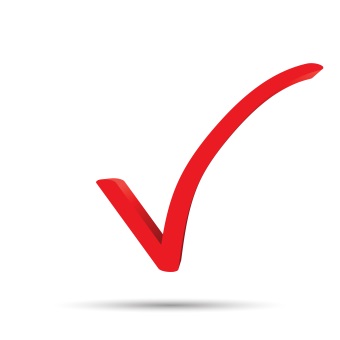